УШИ  И  ХВОСТЫ
ПРАВИЛА  ИГРЫ
Рассмотри картинки на слайде.
Определи, какое это животное - домашнее или дикое.
Если животное домашнее, нажми на картинку с домиком, если дикое – на картинку, где нарисован лес.
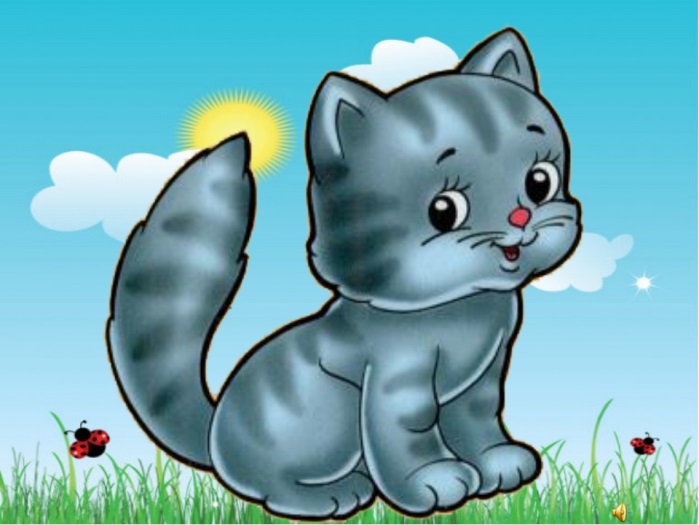 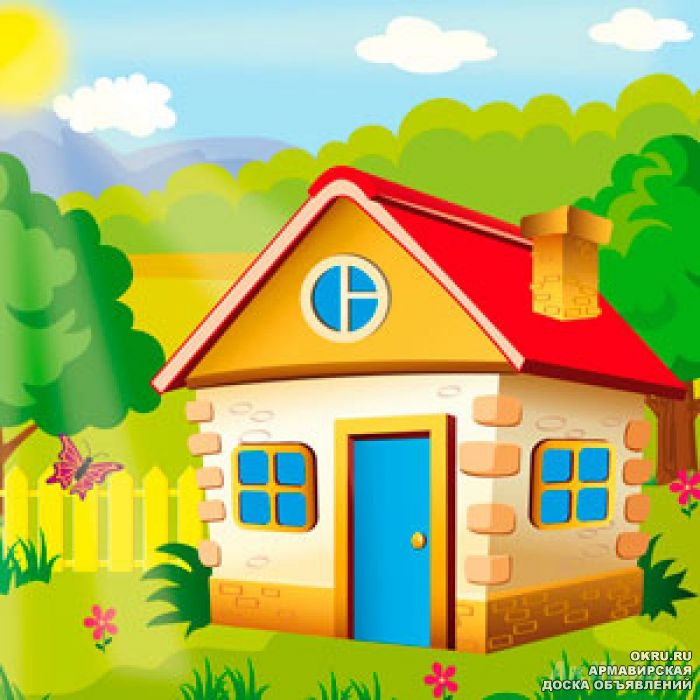 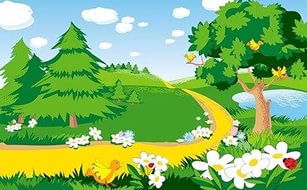 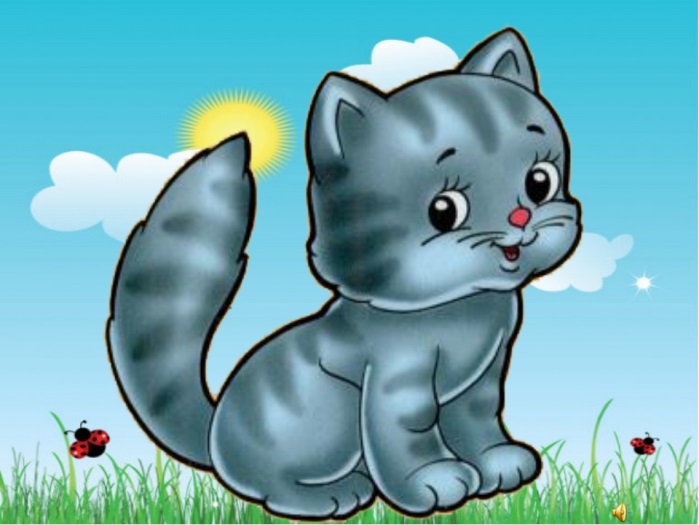 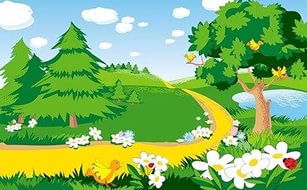 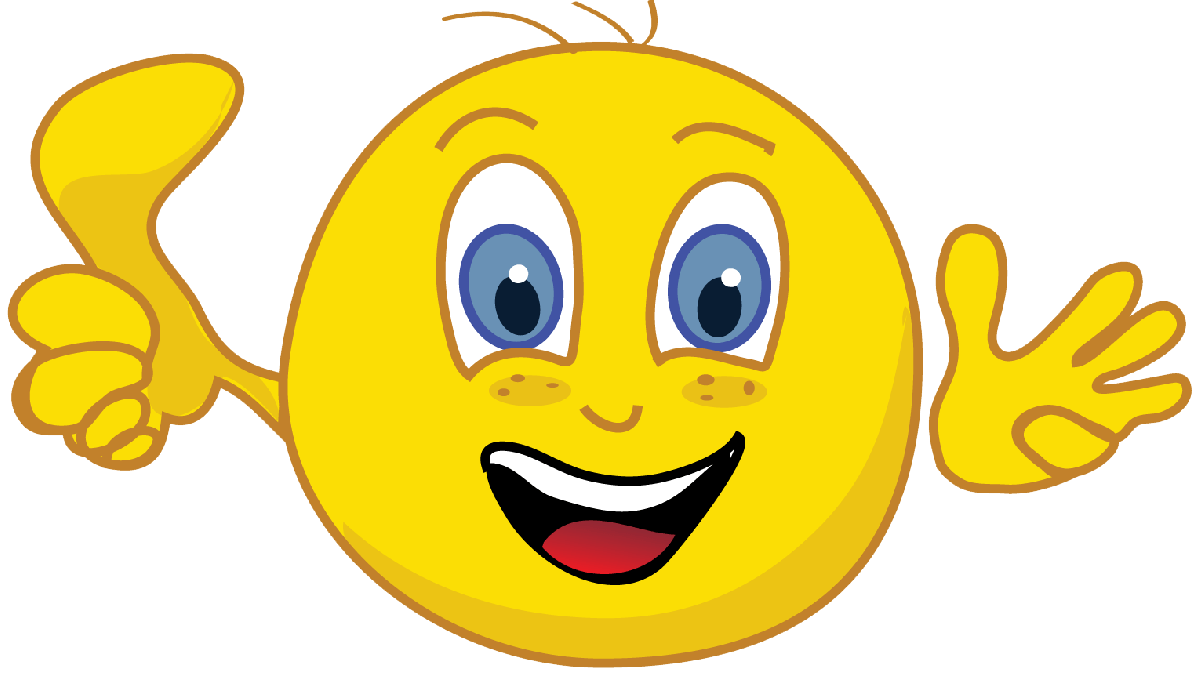 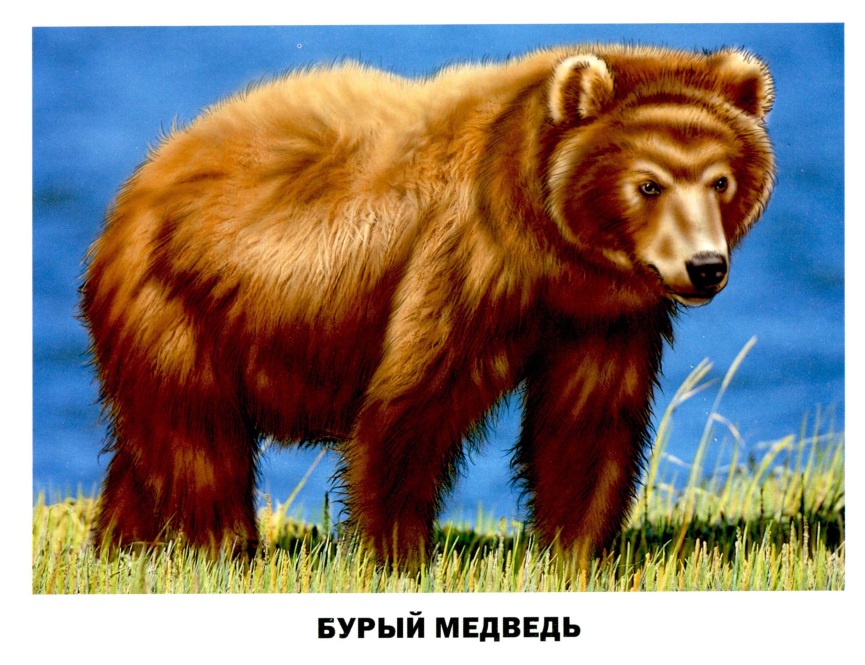 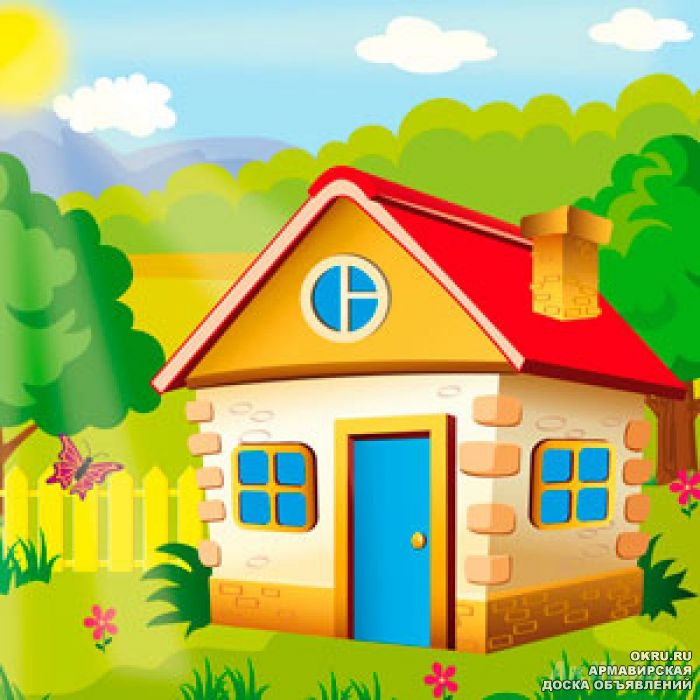 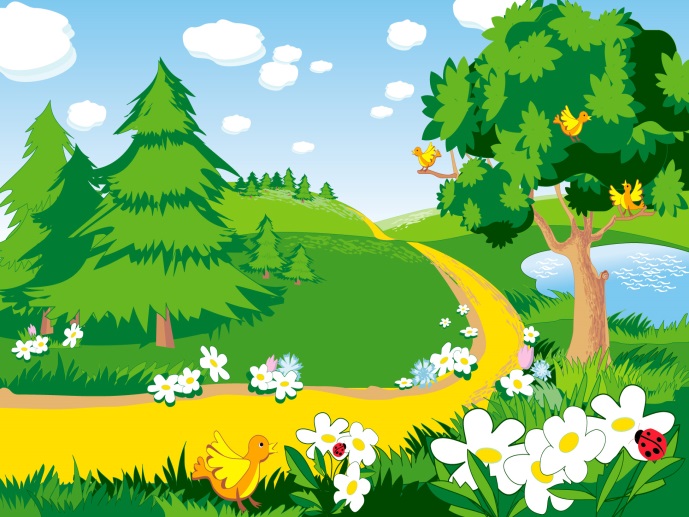 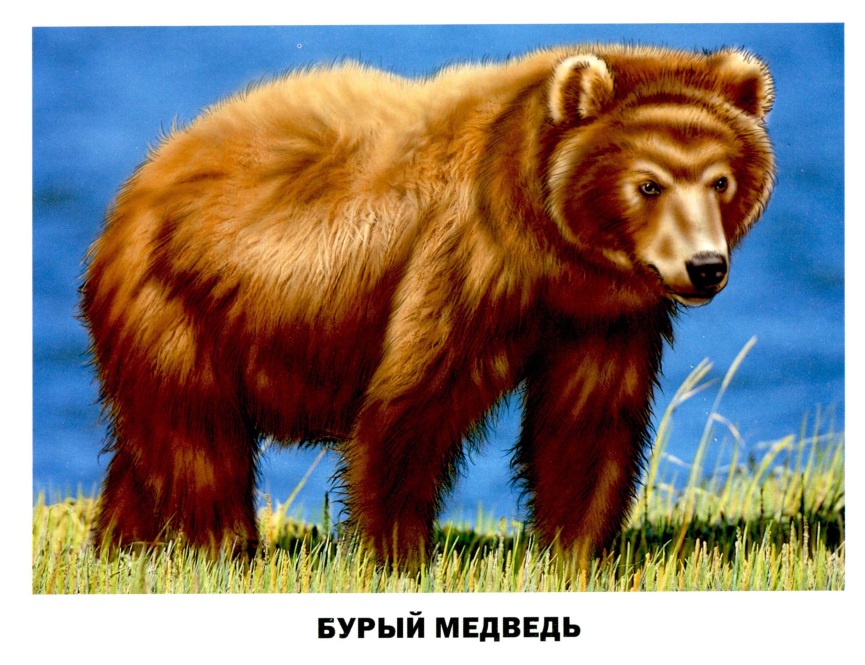 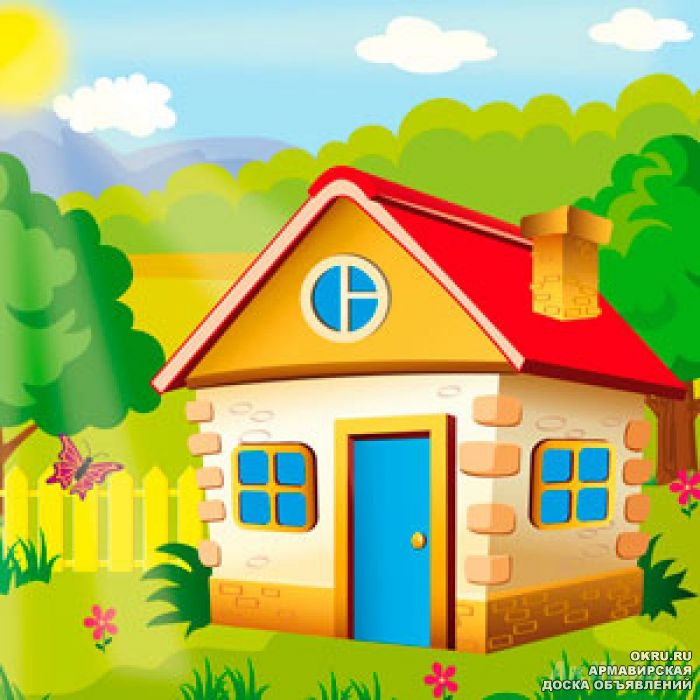 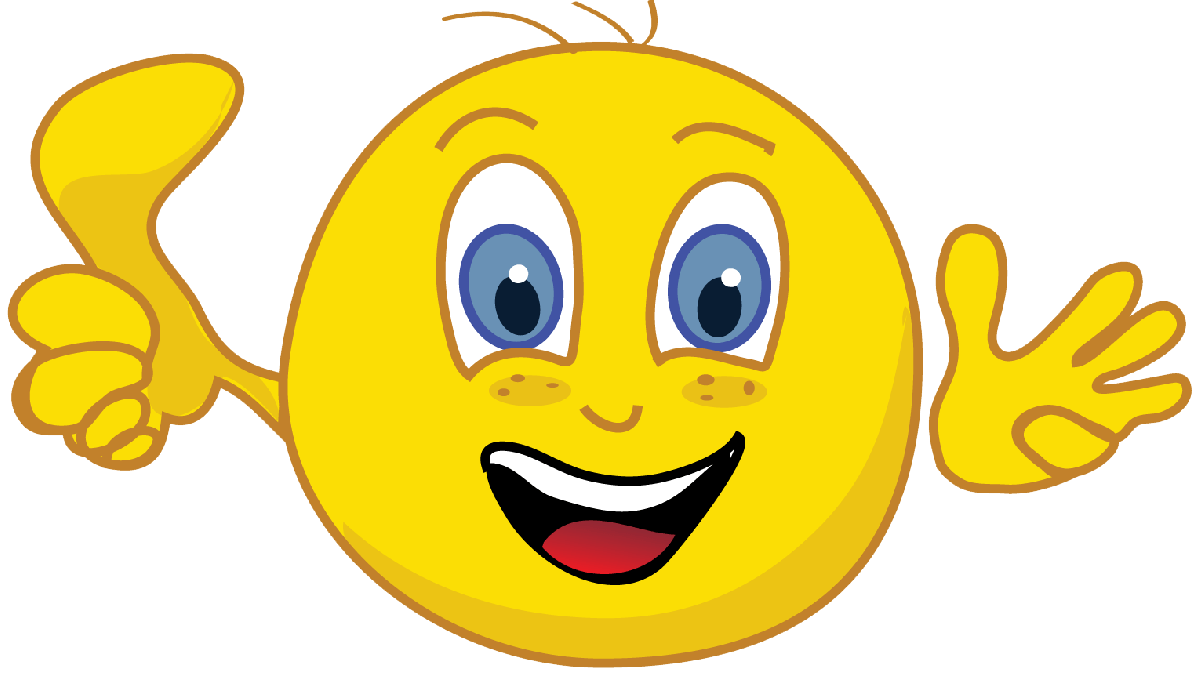 МОЛОДЕЦ!